MINISTERIO DE EDUCACIÓN
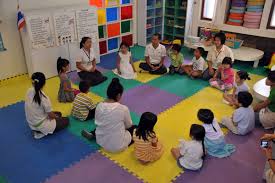 SEMINARIO –TALLER
Hacia un nuevo currículum
Por competencias
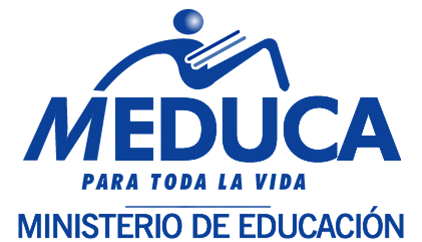 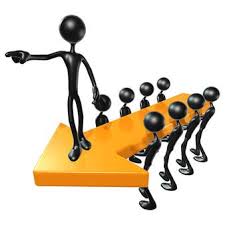 Supervisor  Gertrudis Rodríguez
Msc. gertrudis rodriguez
1
2
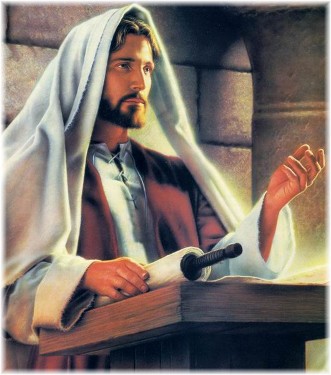 La 
Pedagogía 
de
Jesús
Msc. gertrudis rodriguez
3
Las inteligencias
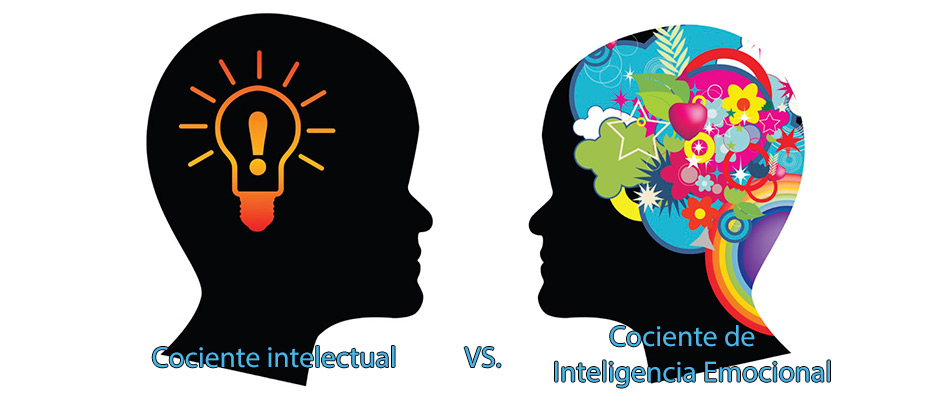 La Inteligencia Emocional te ayuda a sacar mejor partido de tu propia información emocional y de la de las personas que te rodean, a integrar esta información en tu forma de pensar y a usar esta valiosa información para tomar decisiones que te ayuden a conseguir tus objetivos, sean éstos inmediatos o para tu vida en general
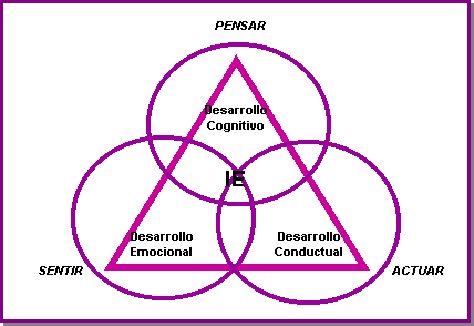 Msc. gertrudis rodriguez
4
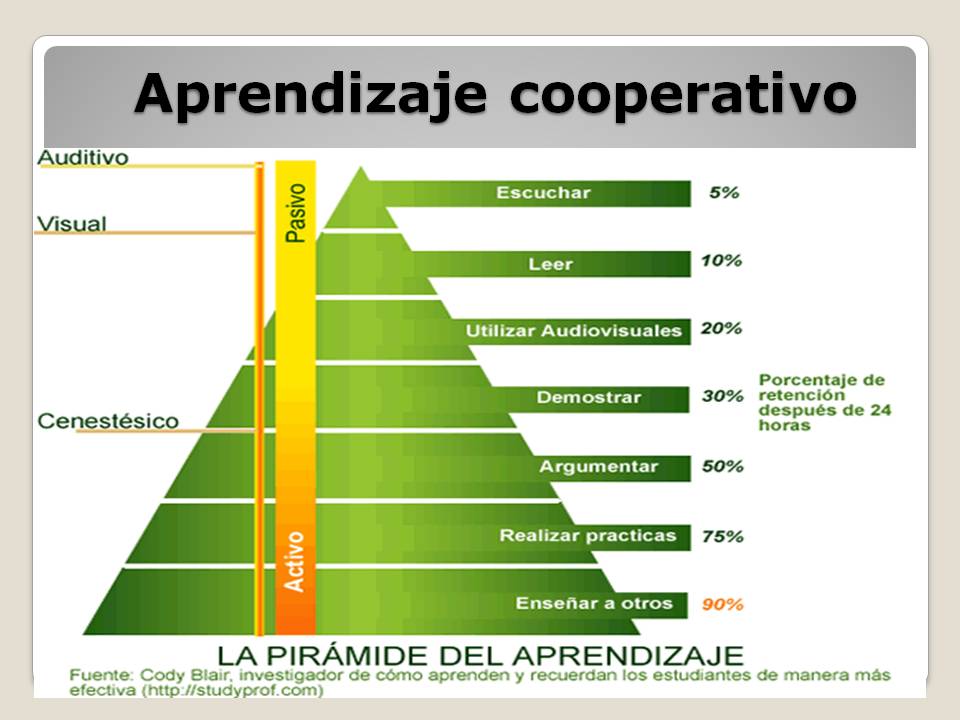 Msc. gertrudis rodriguez
5
OBJETIVOS DE LA EDUCACIÓN COMPETENCIAS PARA LA VIDA
• Competencias para el aprendizaje permanente. habilidad lectora, integrarse a la cultura escrita, comunicarse en más de una lengua, habilidades digitales y aprender a aprender.
 
• Competencias para el manejo de la información. identificar lo que se necesita saber; aprender a buscar; identificar, evaluar, seleccionar, organizar y sistematizar información; apropiarse de la información de manera crítica, utilizar y compartir información con sentido ético.

•Competencias para el manejo de situaciones. enfrentar el riesgo, la incertidumbre, plantear y llevar a buen término procedimientos; administrar el tiempo, propiciar cambios y afrontar los que se presenten; tomar decisiones y asumir sus consecuencias; manejar el fracaso, la frustración y la desilusión; actuar con autonomía en el diseño y desarrollo de proyectos de vida.

• Competencias para la convivencia: empatía, relacionarse armónicamente con otros y la naturaleza; ser asertivo; trabajar de manera colaborativa; tomar acuerdos y negociar con otros; crecer con los demás; reconocer y valorar la diversidad social, cultural y lingüística.

• Competencias para la vida en sociedad: decidir y actuar con juicio crítico frente a los valores y las normas sociales y culturales; proceder en favor de la democracia, la libertad, la paz, el respeto a la legalidad y a los derechos humanos;
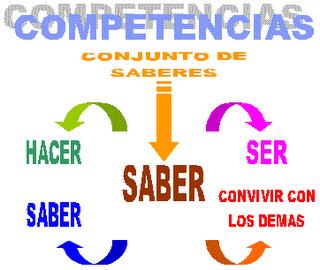 Msc. gertrudis rodriguez
6
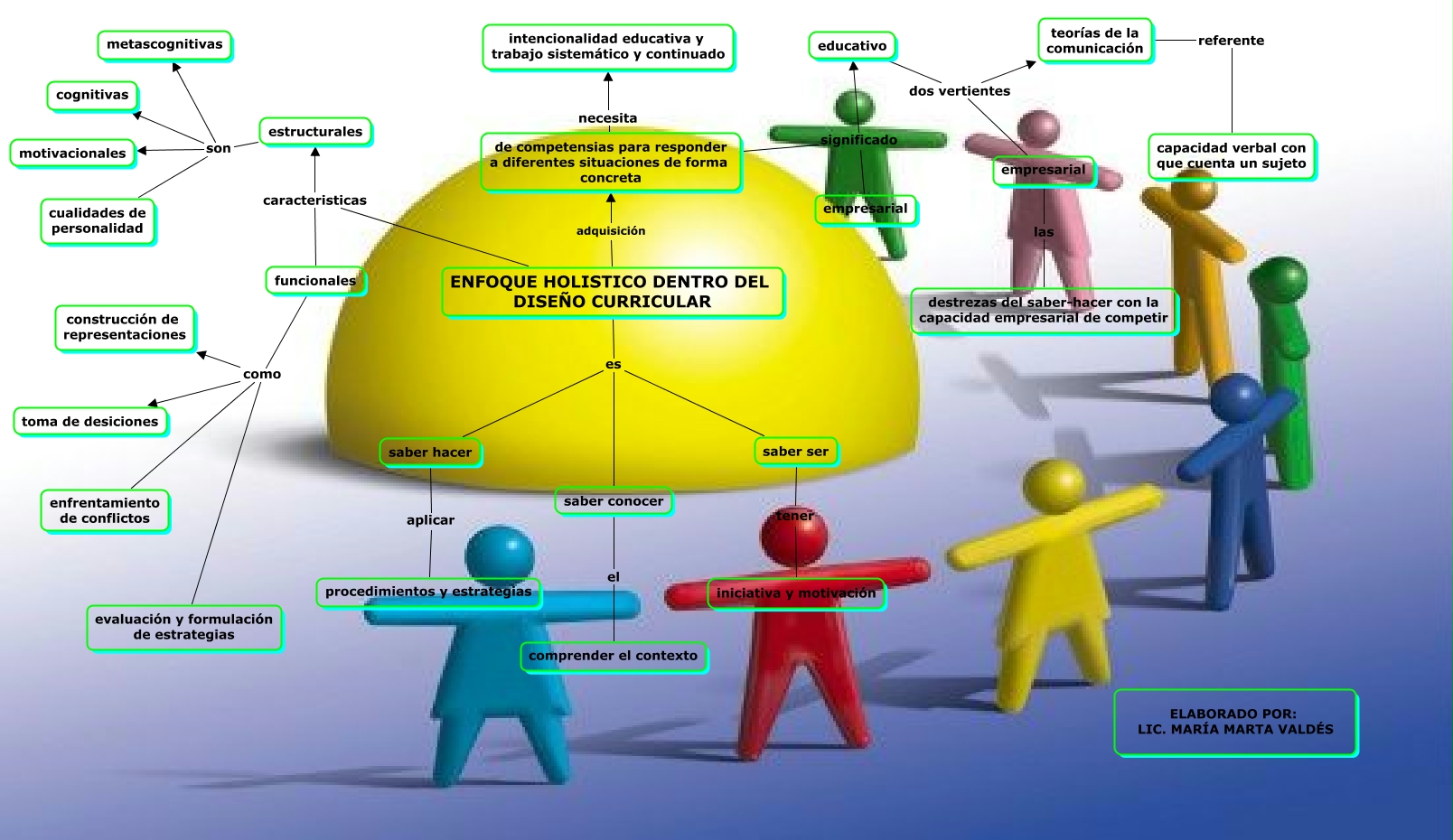 Msc. gertrudis rodriguez
7
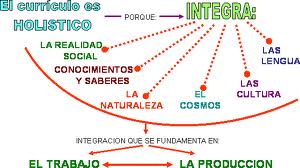 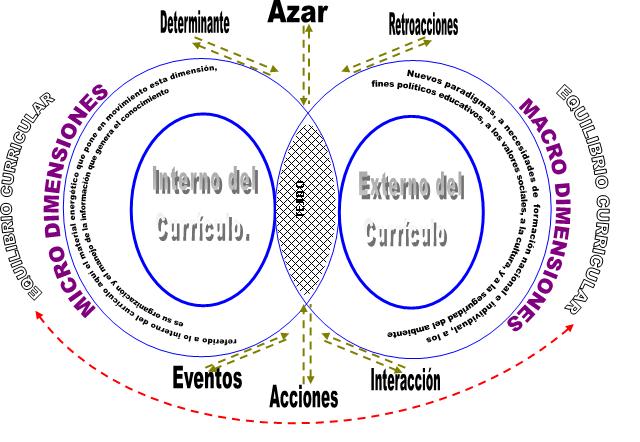 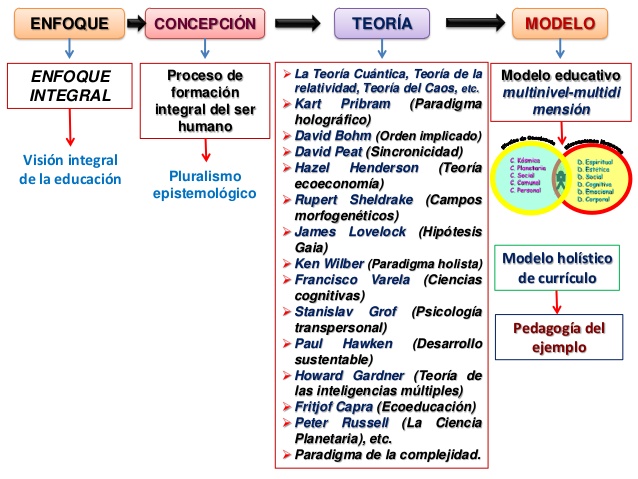 Msc. gertrudis rodriguez
8
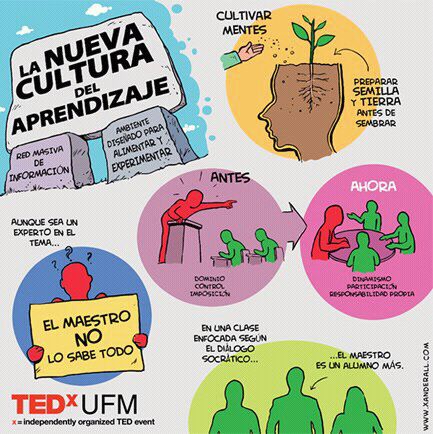 Msc. gertrudis rodriguez
9
GRÁFICO PORCENTAJE DE ESTUDIANTES DE 3º GRADODE PRIMARIA POR NIVEL DE DESEMPEÑO EN TERCE.2013
Msc. gertrudis rodriguez
10
Por qué debemos hacerlo?
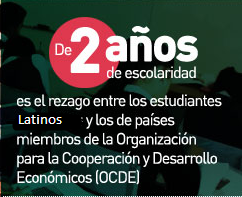 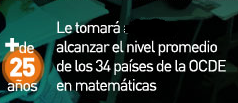 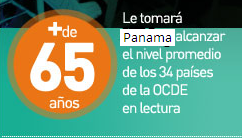 Msc. gertrudis rodriguez
11
De Pruebas de CONOCIMIENTOS A PRUEBAS POR COMPETENCIAS
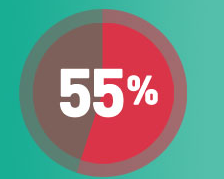 Matemáticas
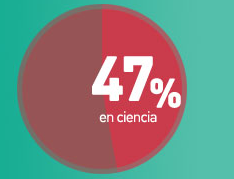 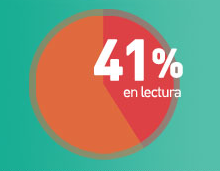 NOS CUBRIMOS EL ROSTRO?
Msc. gertrudis rodriguez
12
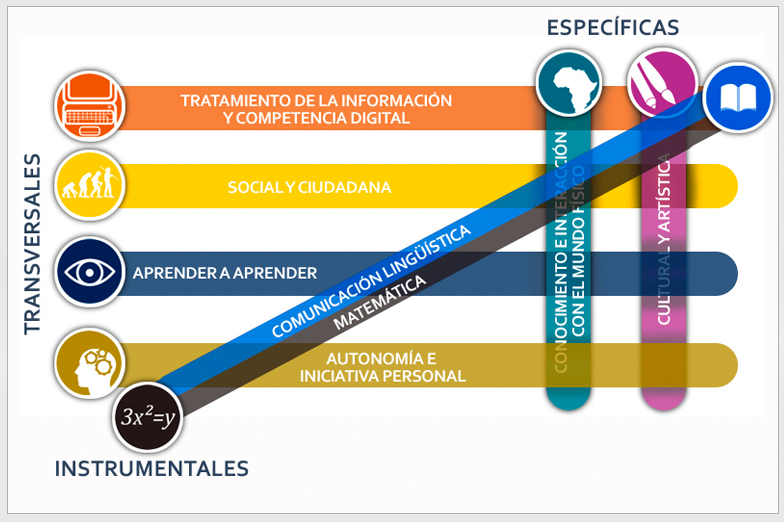 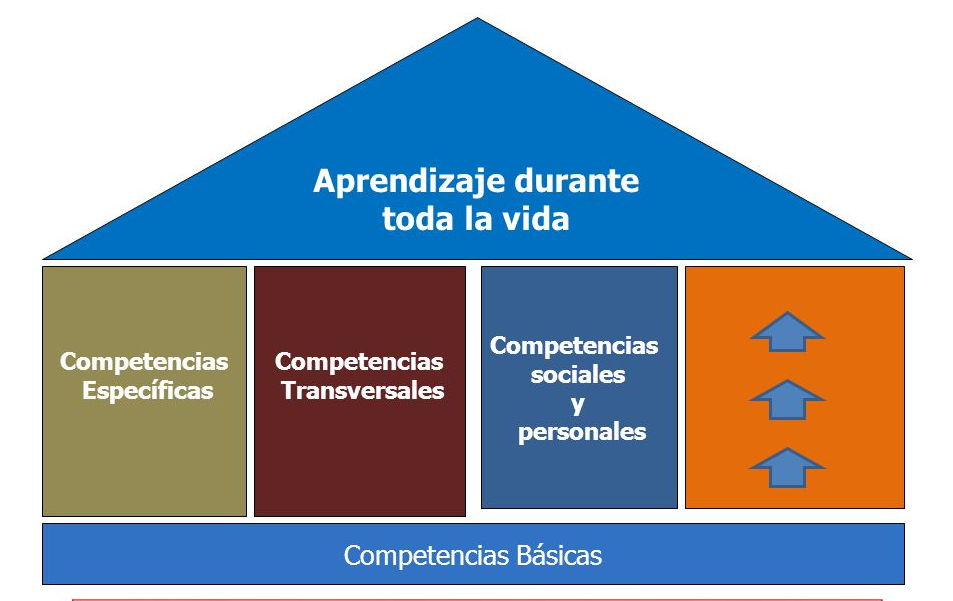 Msc. gertrudis rodriguez
13
LA VIDA ESCOLAR
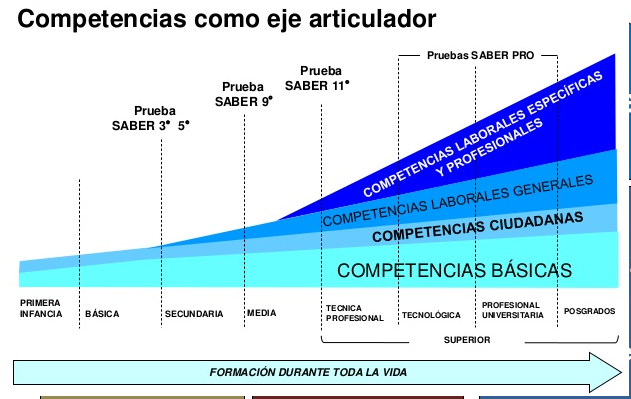 Msc. gertrudis rodriguez
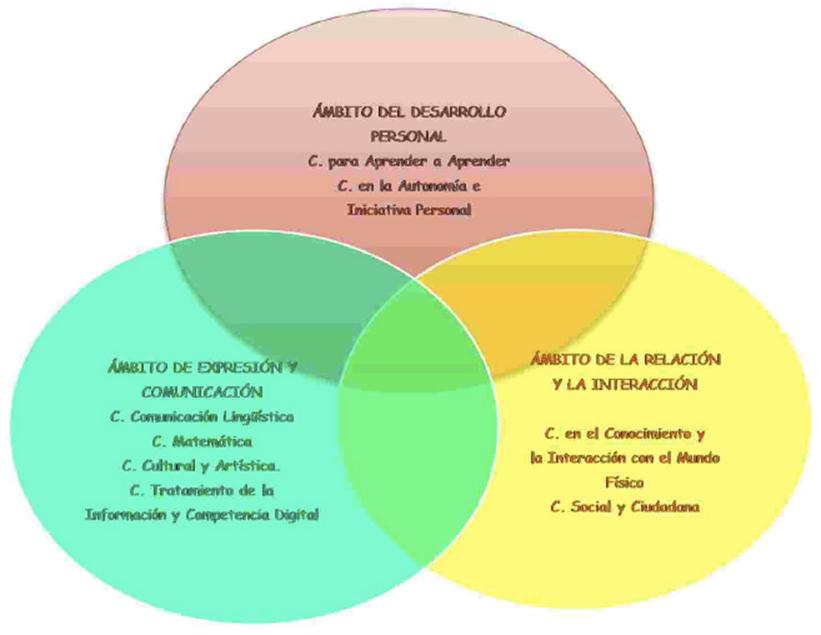 14
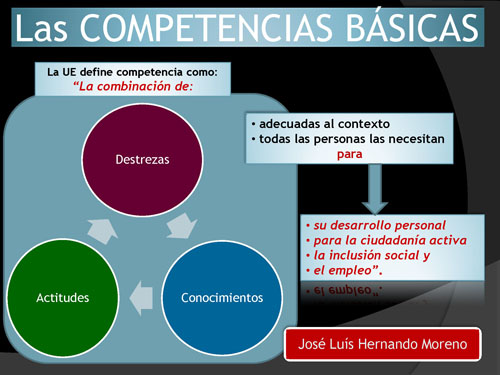 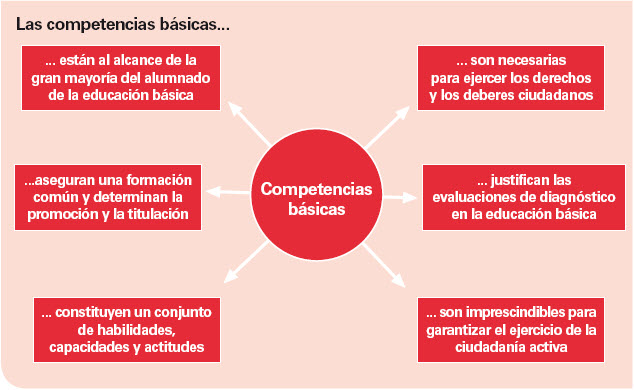 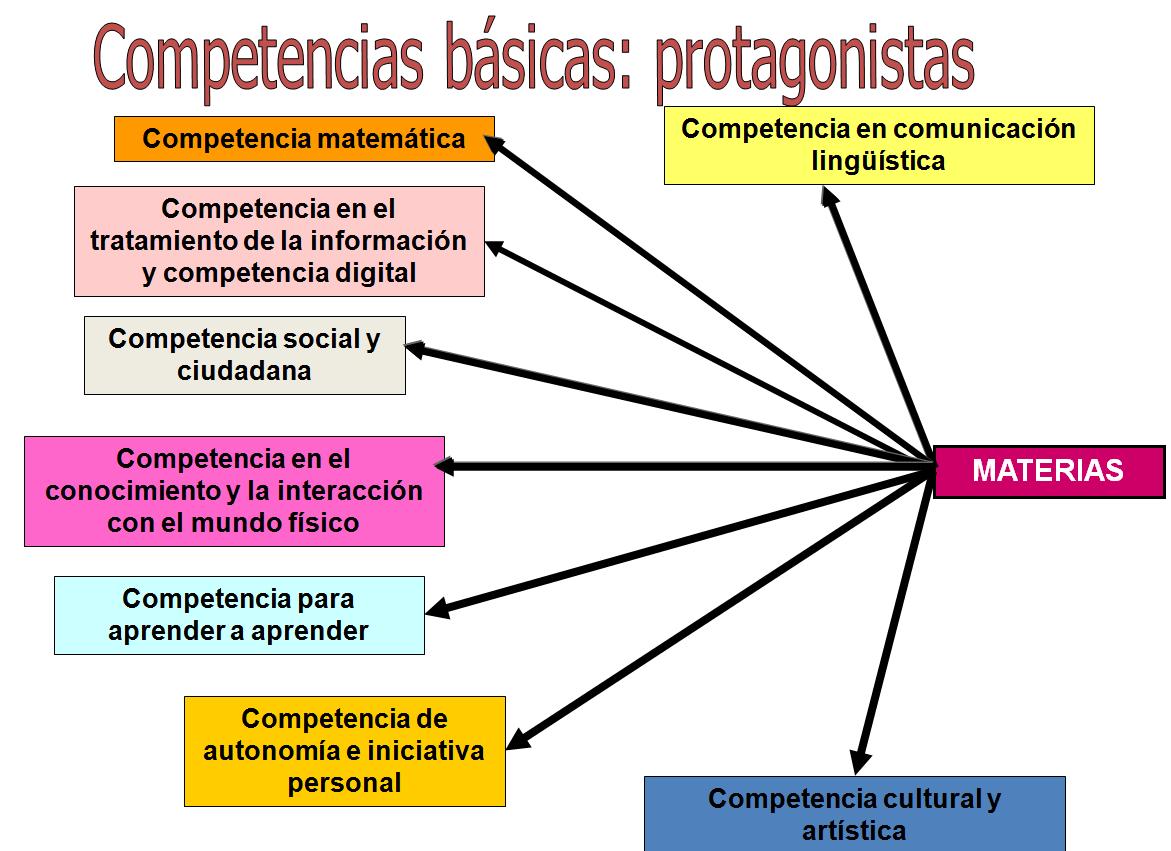 Msc. gertrudis rodriguez
15
Integrando las competencias
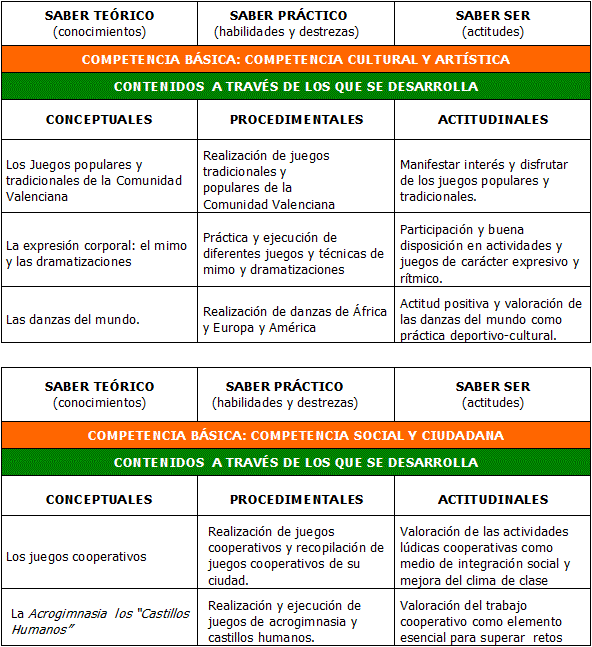 Msc. gertrudis rodriguez
16
Planeamiento Holístico
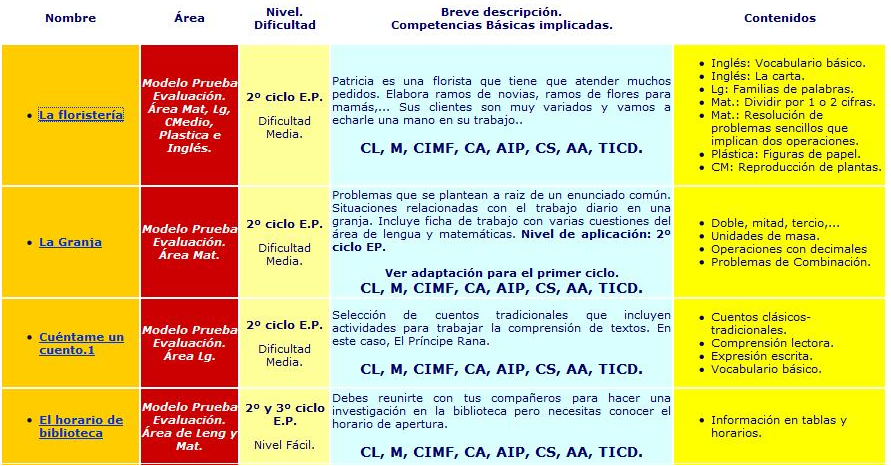 Msc. gertrudis rodriguez
17
Integrando las competencias
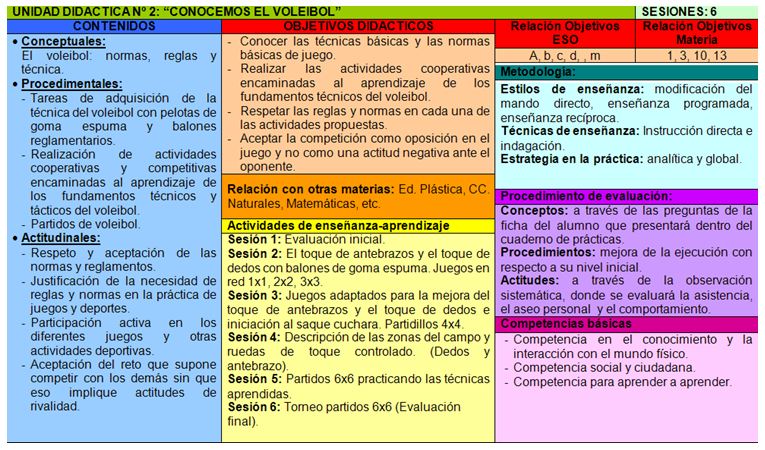 Msc. gertrudis rodriguez
18
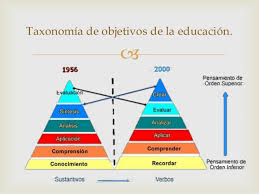 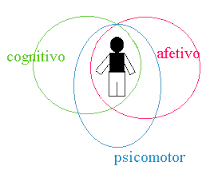 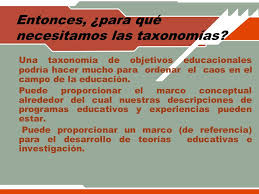 Msc. gertrudis rodriguez
19
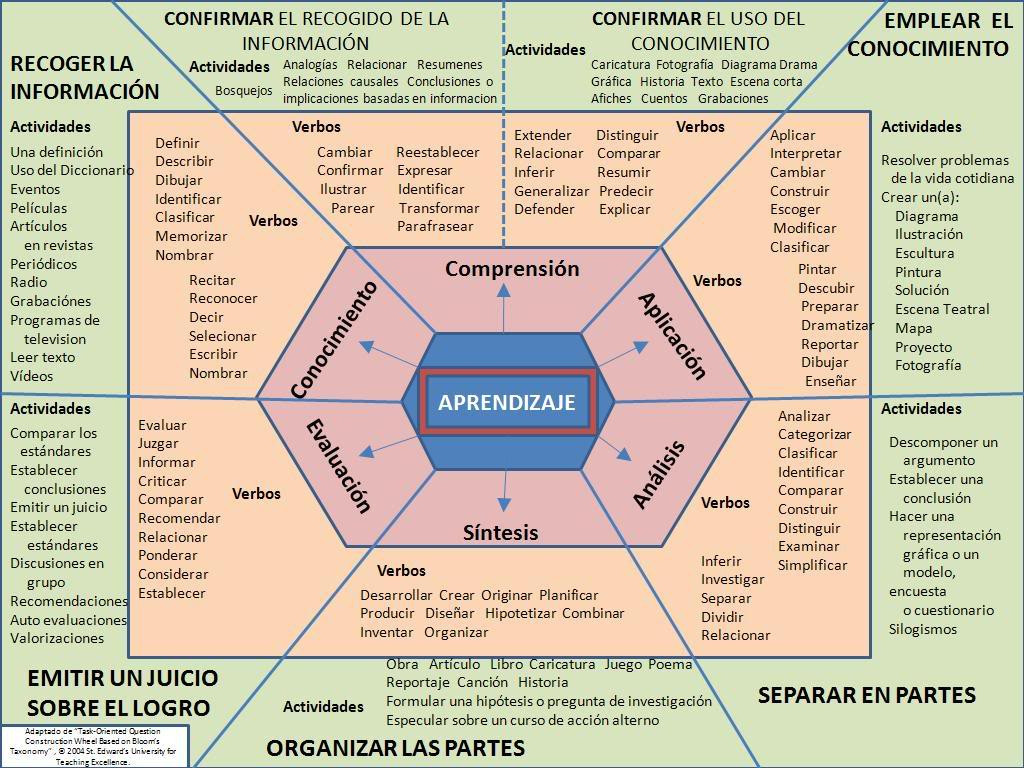 Msc. gertrudis rodriguez
20
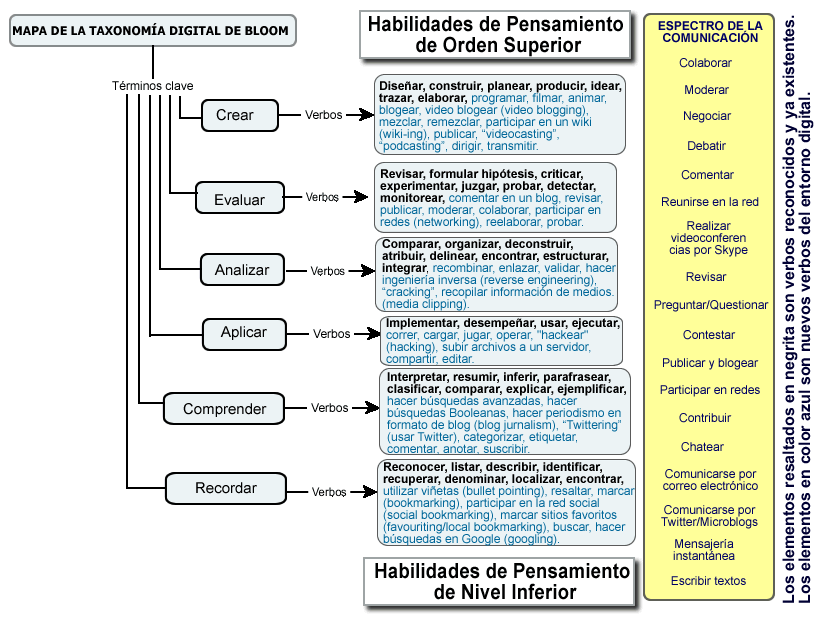 Msc. gertrudis rodriguez
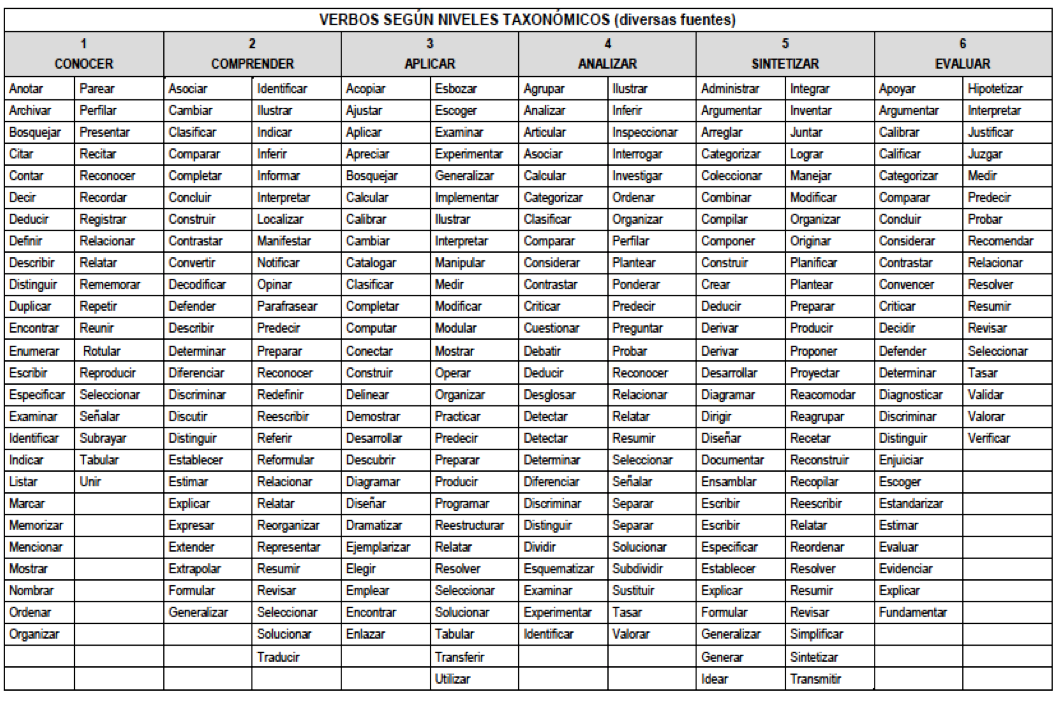 21
Msc. gertrudis rodriguez
22
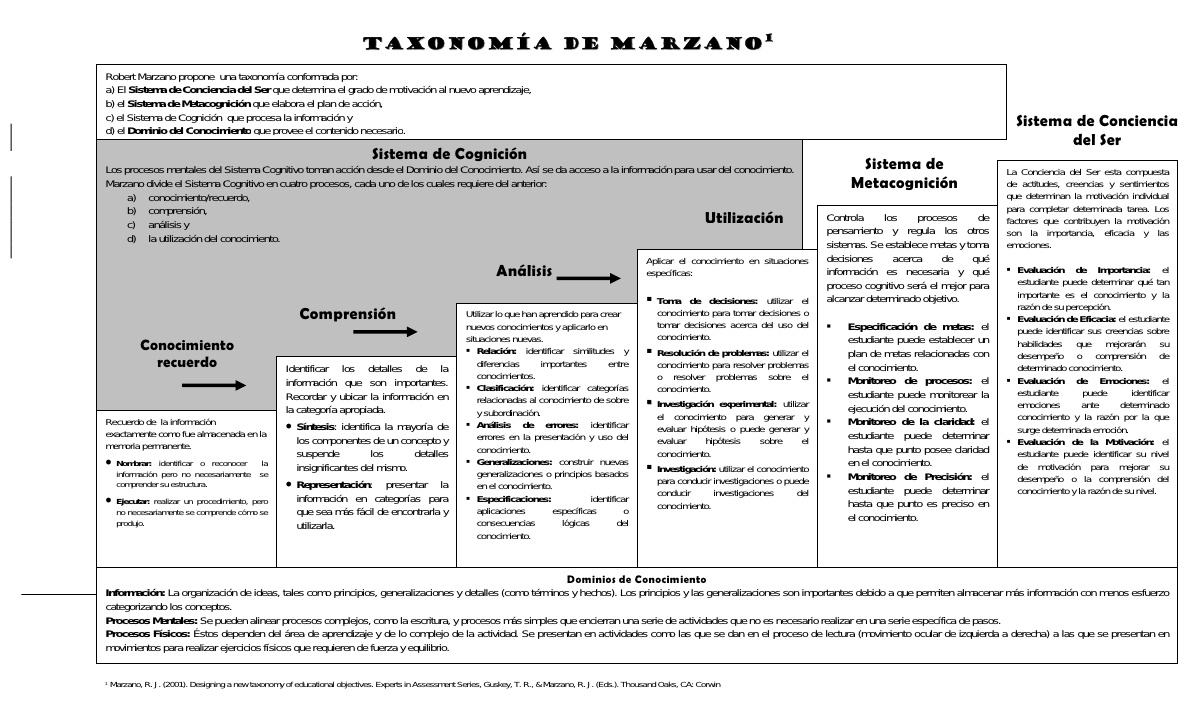 Msc. gertrudis rodriguez
23
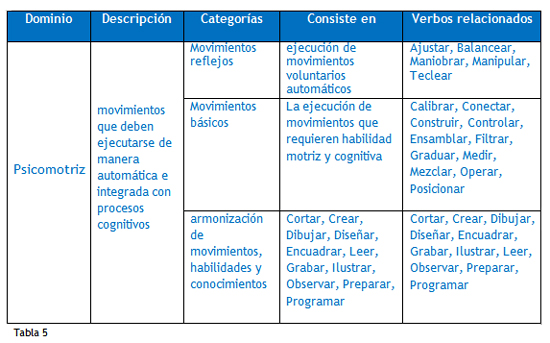 Msc. gertrudis rodriguez
24
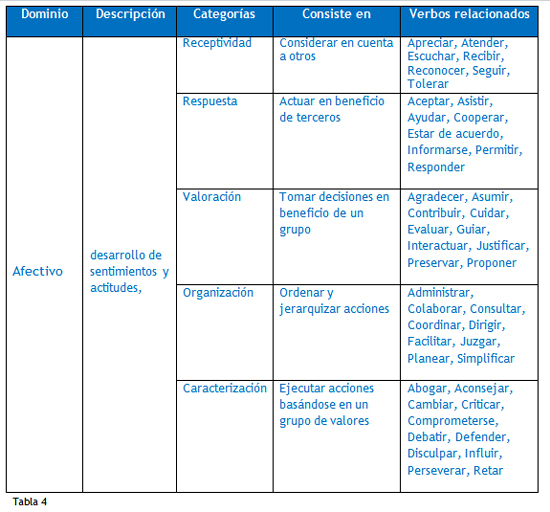 Msc. gertrudis rodriguez
25
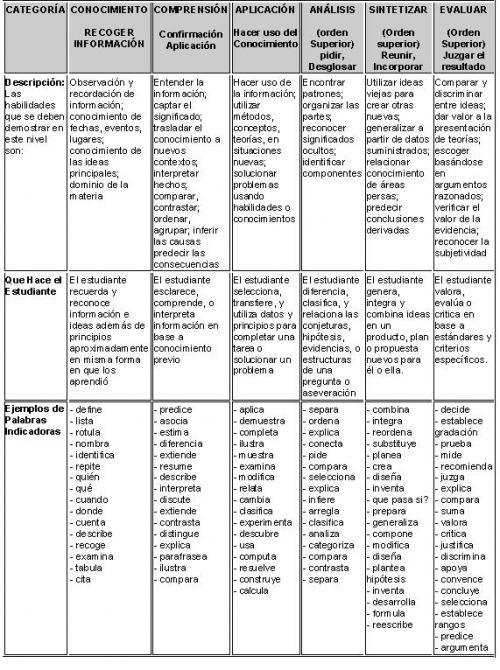 Msc. gertrudis rodriguez
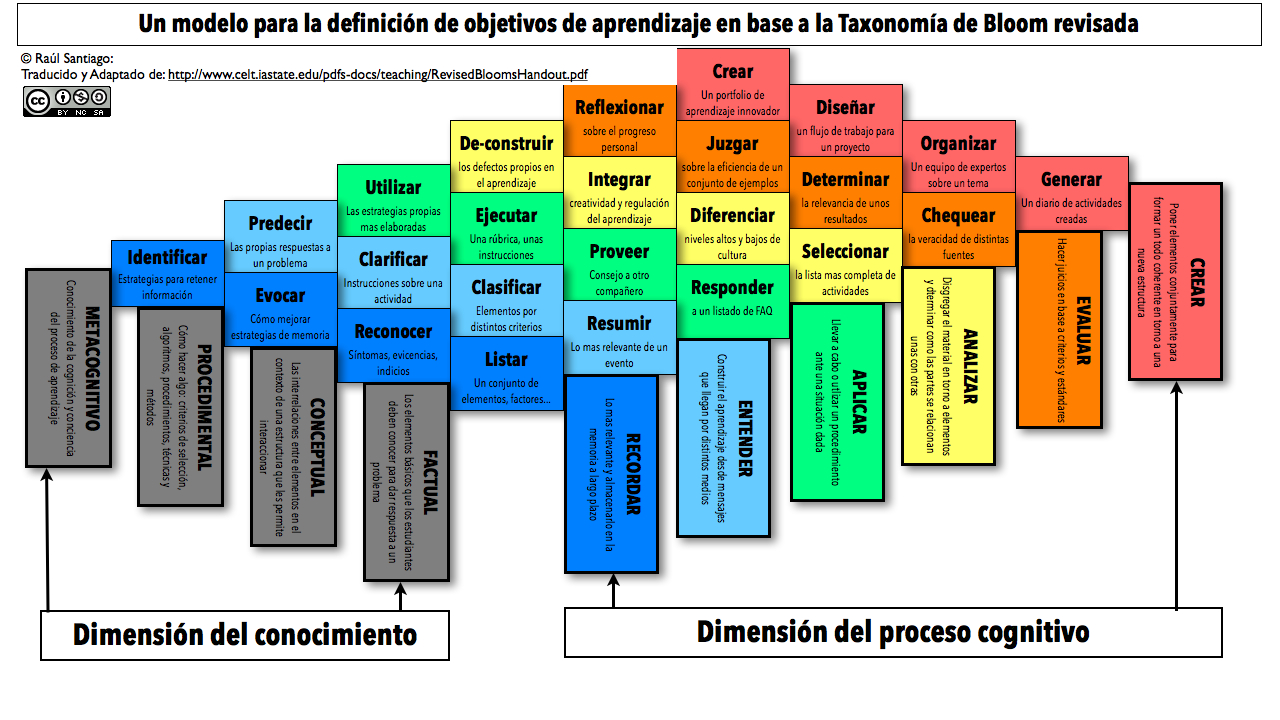 26
Msc. gertrudis rodriguez
27
La Metodología de la docencia y las estrategias de Aprendizaje
Variables Afectivas
Estrategias de Aprendizaje
Aprendizaje Humano
Metodología
Cultura del Aprendizaje
Incluye  aspectos 
como:
Tiene estructuras
que el alumno 
construye como:
Son:
Seguir un modelo de
Diseño para mejorar la Docencia
Calidad de Aprendizaje
Cognitivas
Procesamiento
Producción
Supervigilancia
Automaticidad
Componentes / Esquemas
Detallados así:
Se dividen en:
Evaluación de la Docencia
Variables 
Afectivas
Paso1:
 Metacognición
Zona de Desarrollo
Despertar ansiedad
Dirigir Atención
Crear Conciencia
Recuperación
Atribución de Control
Imagen de sí mismo
En la Mente
Comunicaciones
Conciencia afectiva
Generalización
Metacognición
Paso 2:
Asegurar Situaciones 
de Aprendizaje Significativas
-Fomentar el Procesamiento
De nueva Información
-Usar Imágenes
Resolución de 
Problemas
Ansiedad
Paso 3:
Desarrollar Comparación
Inferencia y uso de reglas 
Lógicas
Modelar el uso de
 resolución analítica
-Ofrecer soluciones
 de Problemas
Aplicación de la 
Creatividad
Paso 4:
Proveer realimentación 
Frecuente.
Asegurar el éxito
 Dosificar contenidos según
los logros y necesidades
Involucran aspectos como:
Se debe:
Estas son:
Msc. gertrudis rodriguez
28
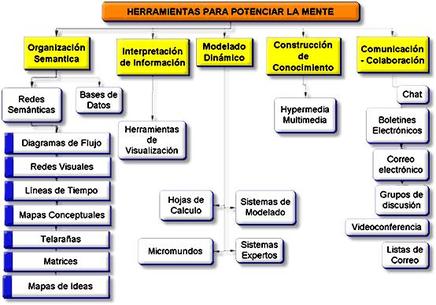 Msc. gertrudis rodriguez
29
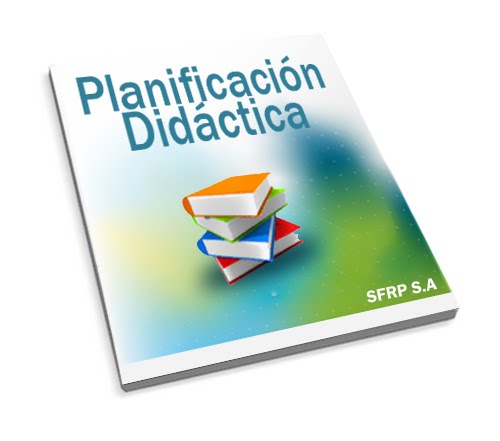 Msc. gertrudis rodriguez
30
LA PLANIFICACIÓN ANUAL
Msc. gertrudis rodriguez
31
MAPA  CURRICULAR DE ALCALCE
Msc. gertrudis rodriguez
32
Diseño de la clase
Msc. gertrudis rodriguez
33
Tipos de actividades
Msc. gertrudis rodriguez
34
Contenidos de Procedimientos
Msc. gertrudis rodriguez
35
Contenidos actitudinales
Msc. gertrudis rodriguez
36
Unidad correlacionada por materiaespañol
Incluye 
Todas las áreas del español
Objetivos
8,9,10,11, 12
5º grado
Msc. gertrudis rodriguez
37
Unidad trimestralproyecto integral
Practicar los mandamientos de La  Ley de Dios.
La familia, el hombre y la mujer, relaciones padres hijos,  el hogar, roles en el hogar
Valorar las actividades económicas, medios de trasportes e instituciones de diversos grupos étnicos 
Grupos étnicos, actividades económicas, medios de trasportes e instituciones
Soc.
Crear una representación teatral incorporando los elementos del folklor, la música y los bailes  
Bailes folklórico, teatro, danza, ballet, notas musicales
Art
Reading, writing, listening,
Msc. gertrudis rodriguez
38
Proyecto: integrado
Msc. gertrudis rodriguez